Odlišnosti
Differences
AFRIKA
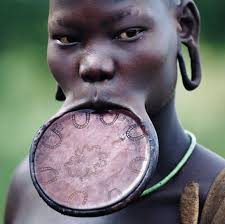 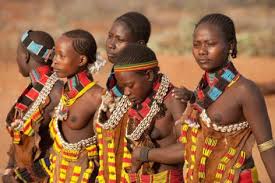 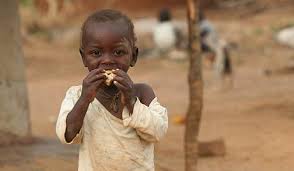 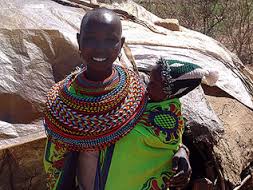 Hudba
https://www.youtube.com/watch?v=zLiR9OsqJa8&index=3&list=PLNcqipEWbarWeh58mHwr4Xv_LhYvdDCbo
ASIE
Japonsko
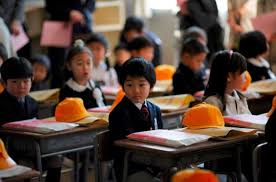 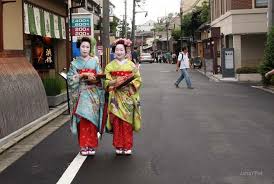 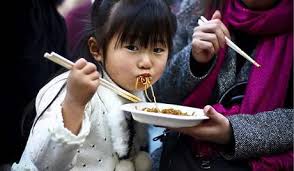 Rusko
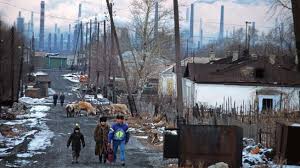 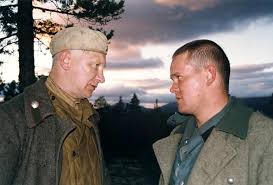 Čína
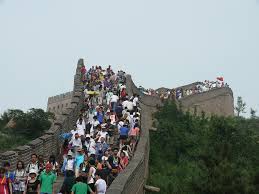 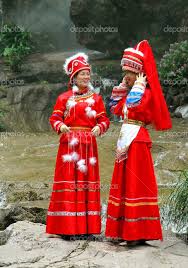 Hudba
https://www.youtube.com/watch?v=DUuvT75pHds&list=PL7CC878C4CF750A3E

https://www.youtube.com/watch?v=0p_yo_VGOSw&index=2&list=PLwFBor-1ngg96Tla0ttfgYvmkichH-8FN

https://www.youtube.com/watch?v=vJ4FcTXI_gs
Amerika
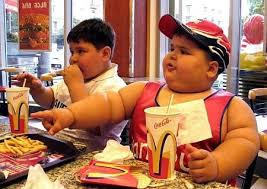 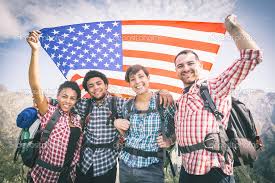 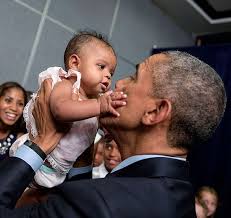 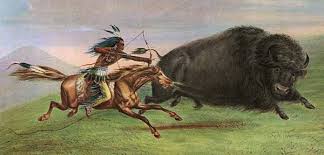 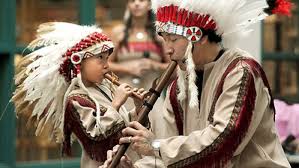 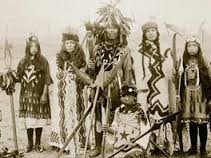 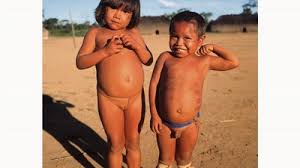 Hudba
https://www.youtube.com/watch?v=zLiR9OsqJa8&index=3&list=PLNcqipEWbarWeh58mHwr4Xv_LhYvdDCbo
Austrálie
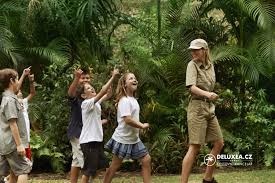 Hudba
https://www.youtube.com/watch?v=JQos_GR28eI
Evropa
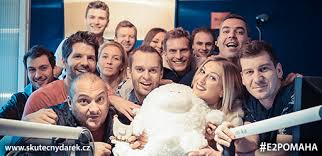 Hudba
https://www.youtube.com/watch?v=iTsQk7IKyTk